The Insect Gas Exchange System
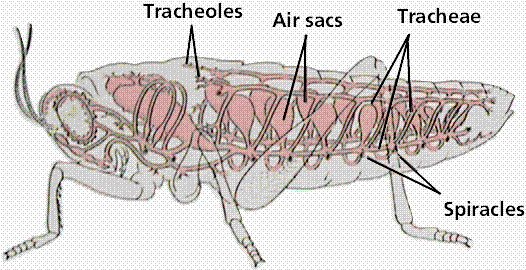 An X-ray of the yellow mealworm beetle - revealing the system of white tubes or tracheae running through its body
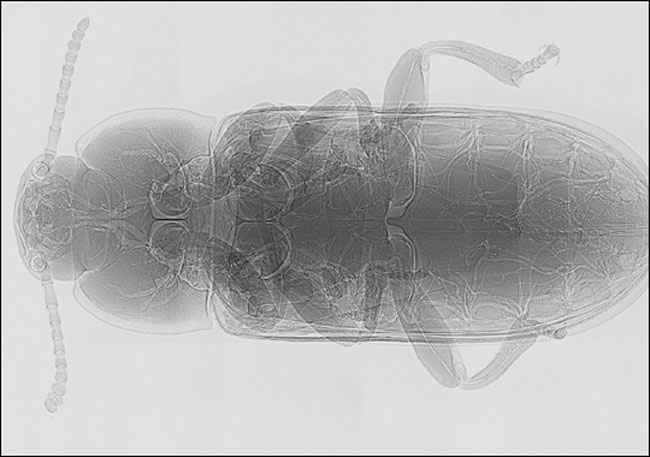 The Insect Gas Exchange System
An insect has spiracles (openings) lined with chitin on the sides of its body. 
The chitin give shape to the openings.
The spiracles can open and close by small muscles.
These muscles contract to shut flap like valves and relax to open the valves – allows control of the flow of air as well as slow down the loss of water.
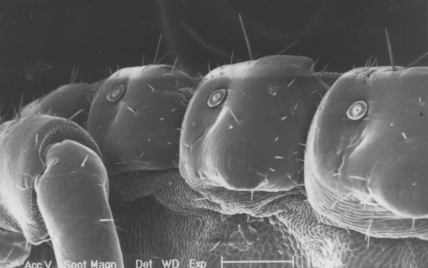 spiracles
Zoom
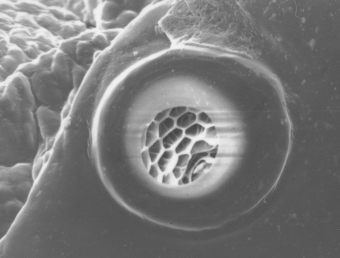 Zoom
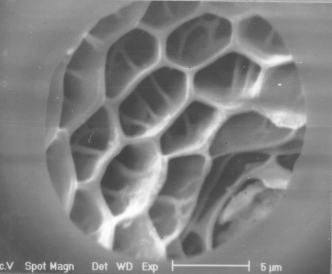 The spiracles open into a system of tubes called tracheae
Tracheal System
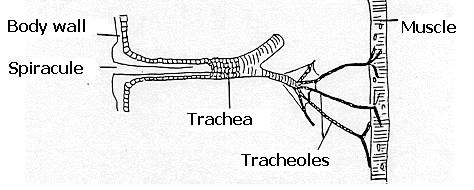 Outside air
spiracles (openings)
Tracheae
Tracheoles
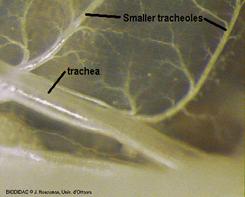 Trachea walls are reinforced with Taenidiae  (thickening of the chitin) – allows insects to flex and stretch without developing kinks that might restrict air flow.
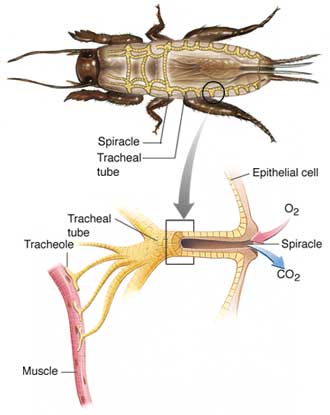 Storage of Air – adaptation for dry habitat
Collapsible air sacs present in areas without taenidiae
In dry terrestrial environments, this temporary air supply allows insects to conserve water by closing it spiracles during very dry periods use the stored air in the sacs.
Respiratory tubes in a mayfly larva
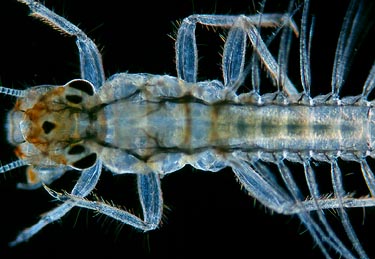 Tracheoles
Trachea lead to smaller tracheoles. 
The ends of each tracheole finishes in a group of body cells. 
The ends are lined with a thin moist surface (membranes) where the exchange of gases can take place.
The thin membranes are surrounded by watery haemolymph. 
The body cells are bathed in the haemolymph.
Passive Diffusion of Gases
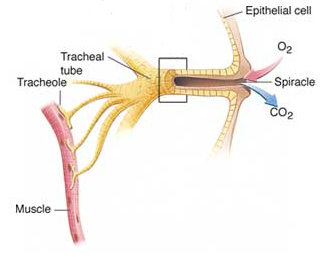 Oxygen from the air in the tracheoles dissolves into the haemolymph fluid on the thin moist membrane surface and diffuses into the cells.

O2 diffuse from tracheoles into haemolymph from a high concentration of O2 to a lower concentration of O2.

CO2 produced by cell respiration can diffuse from the cells into haemolymph into tracheoles from a high concentration of CO2 to a lower concentration of CO2.
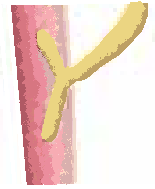 O2
CO2
CO2
O2
O2
CO2
O2
O2
O2
tracheole
Cells covered with haemolymph
Increased Surface Area for Gas Exchange
Extensive network of trachea and tracheoles ↑’s surface area exposed for diffusion of:
O2 into haemolymph and further to the body cells.
CO2 out of cells into haemolymph into tracheoles.
Thin Surface for Gas Exchange
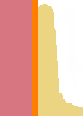 Thin surface to endings of tracheoles ↓’s the barrier to diffusion of:
O2 into haemolymph and further to the body cells.
CO2 out of cells into the haemolymph into the tracheoles.
Tracheole
Cells
Haemolymph
Zoom
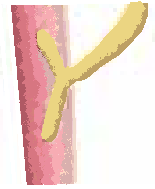 Moist Surface for Gas Exchange
Moist surface at end of the tracheoles is important for:
O2 to dissolve into the watery substance for diffusion into the haemolymph.
CO2 to dissolve into the water substance for diffusion out of the haemolymph into the tracheoles
What Prevents Insects from being the Size we see in the Horror Movies?
Insects rely upon passive diffusion and physical activity for the movement of gases within the tracheal system.
Diffusion of O2 and CO2 through the air in the tracheal tubes is fast enough only for distances less than 1cm for the body surface.  This limits the size/radius of the insect’s body.
Larger organisms use a blood circulatory system (blood vessels) to over come this limitation.
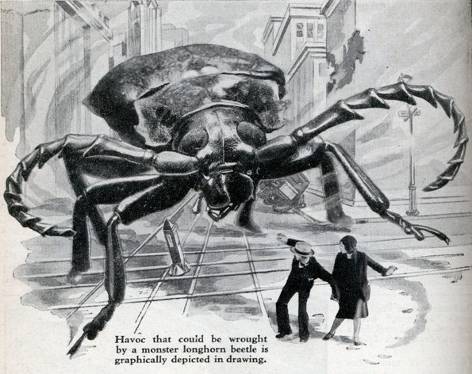